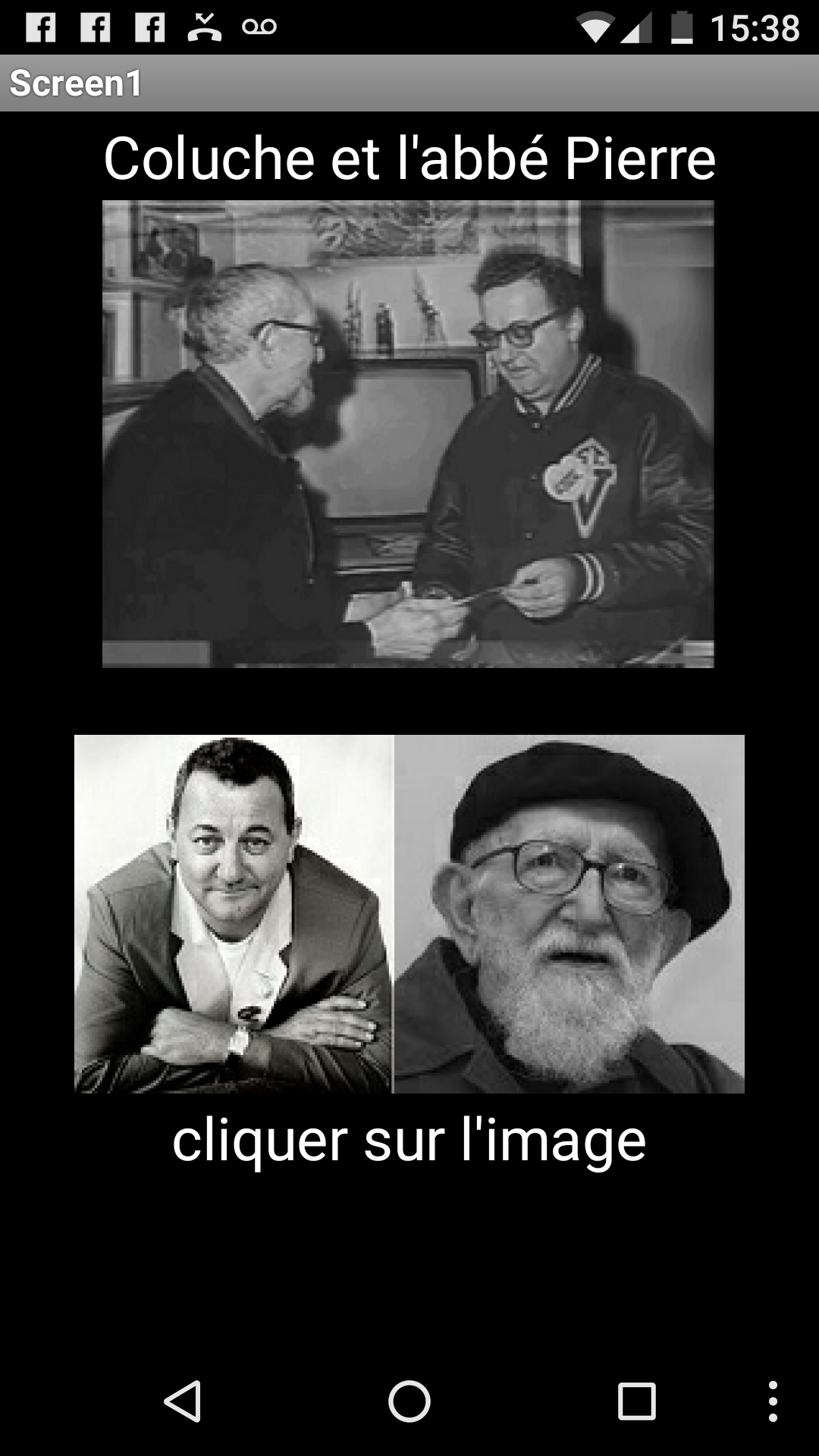 App InventorUne petite idée !      2-2 partie 2        réalisation